ECIL22. - 25.10, 2013Istanbul, Turkey
Petra DĚdiČovÁ
Ústřední knihovna, Vysoké učení technické v Brně
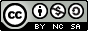 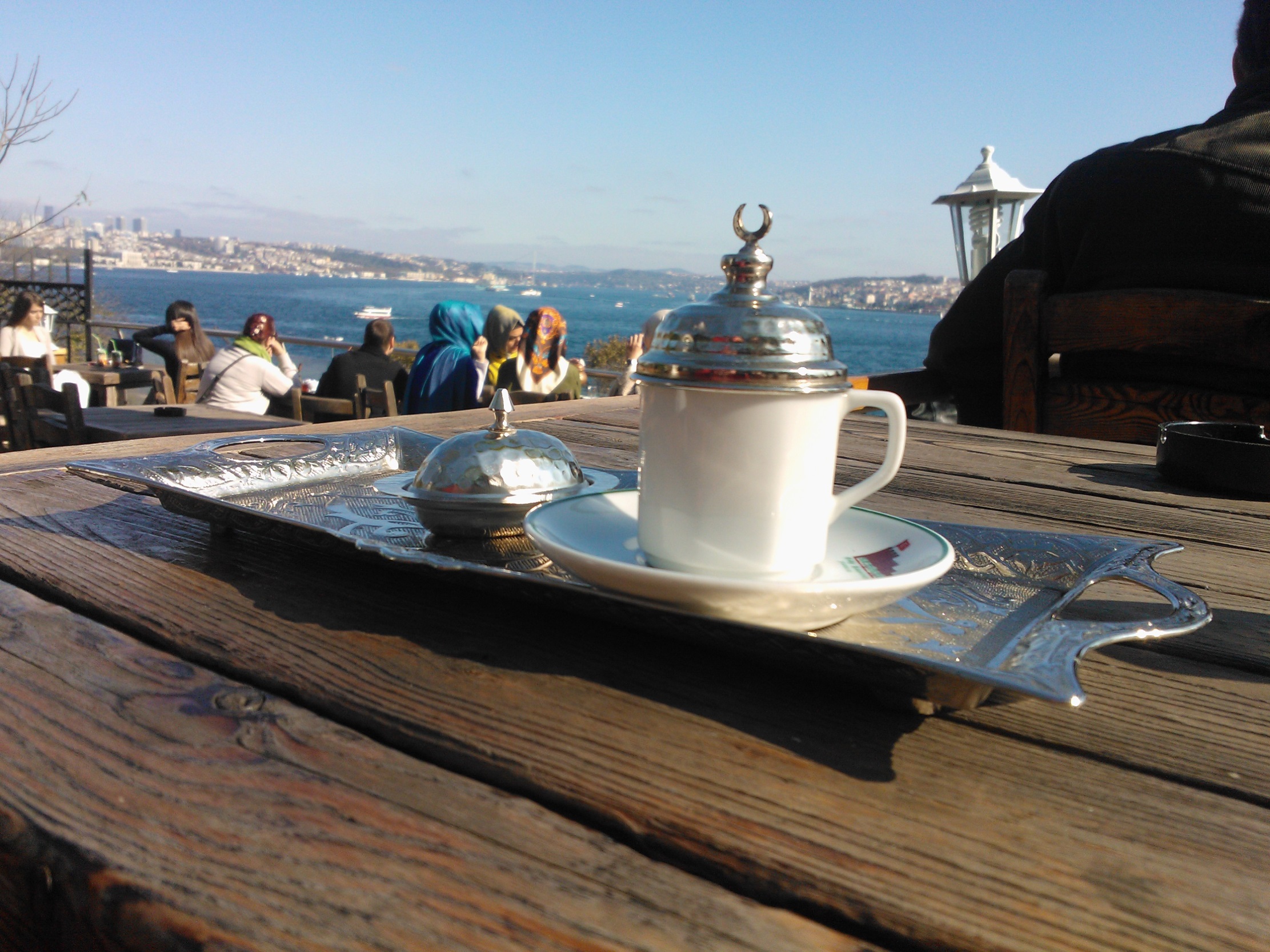 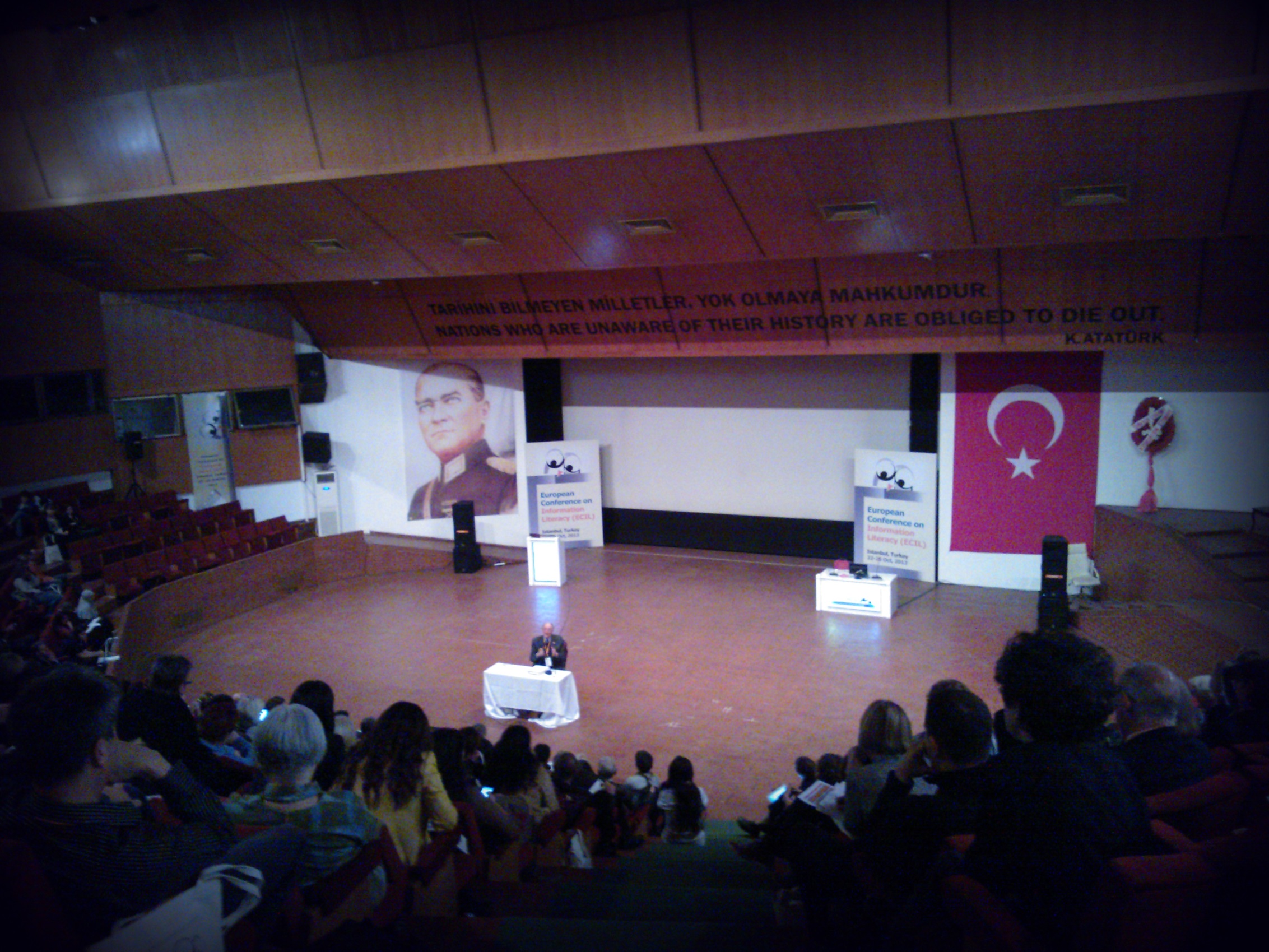 Paul G. Zurkowski
IL - History
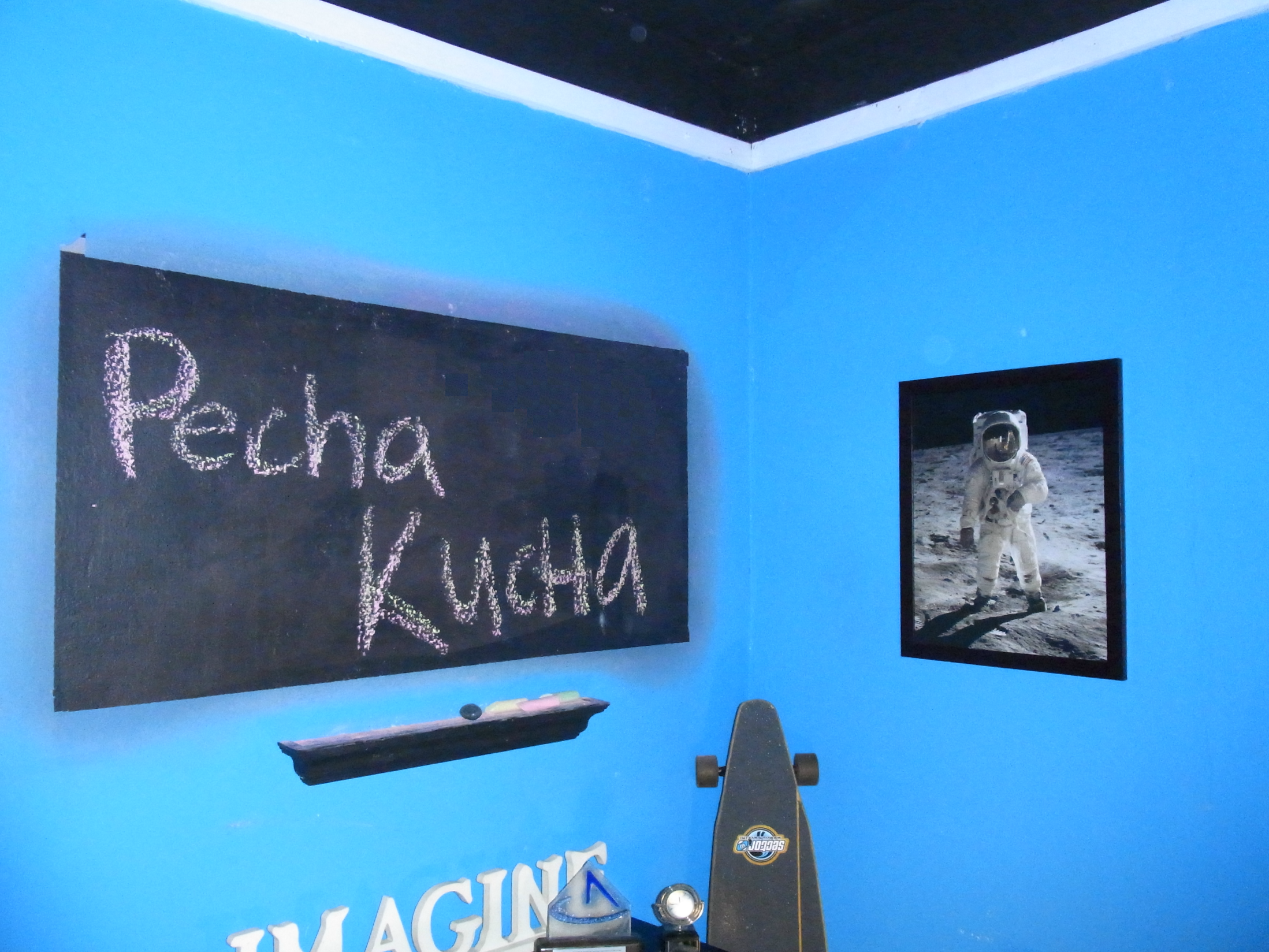 Pecha Kucha
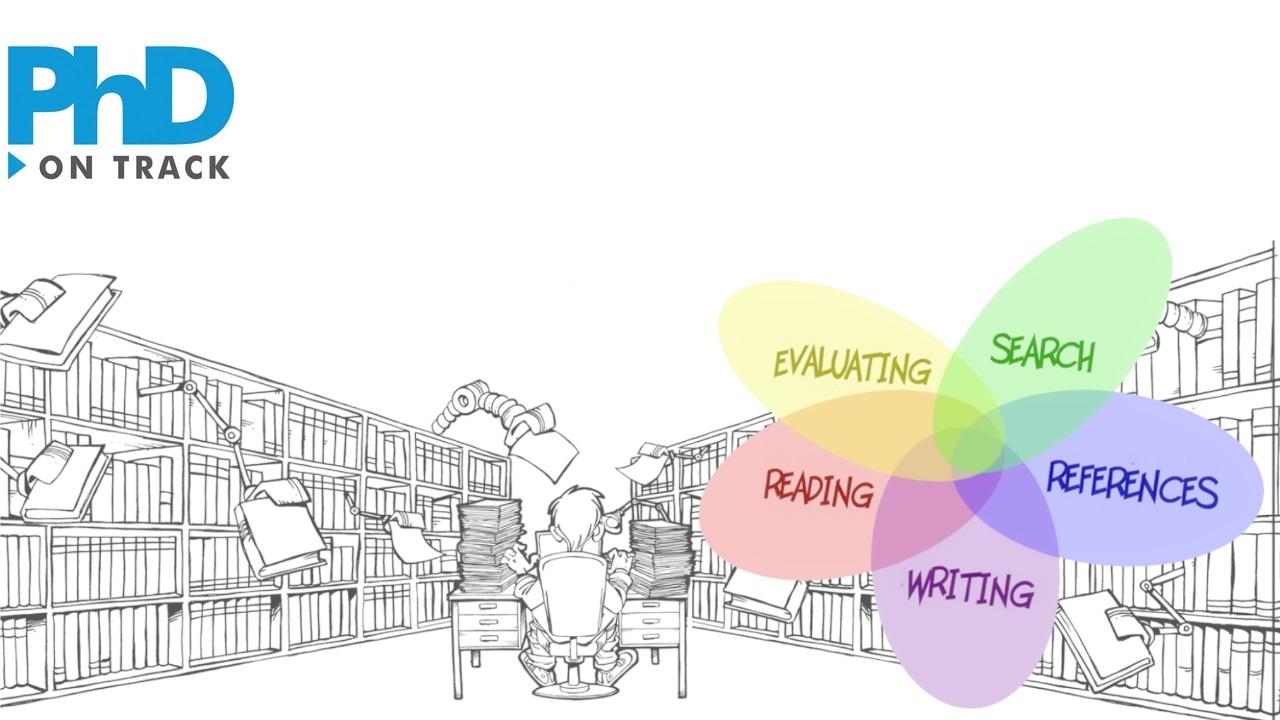 www.phdontrack.net
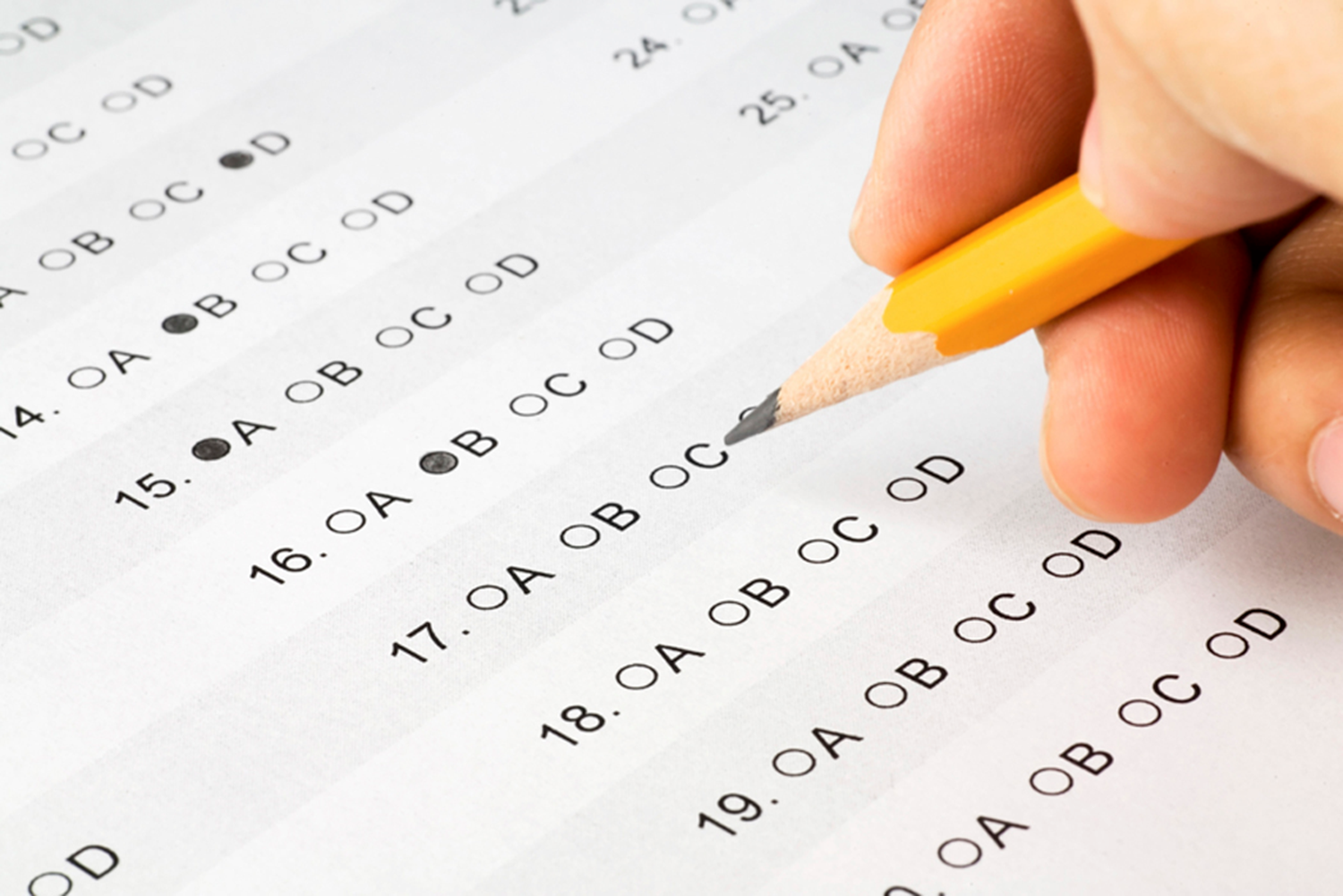 Krátké dotazníky
  Rozhovory
  Komparace závěrečných prací
  Uživatelské testování
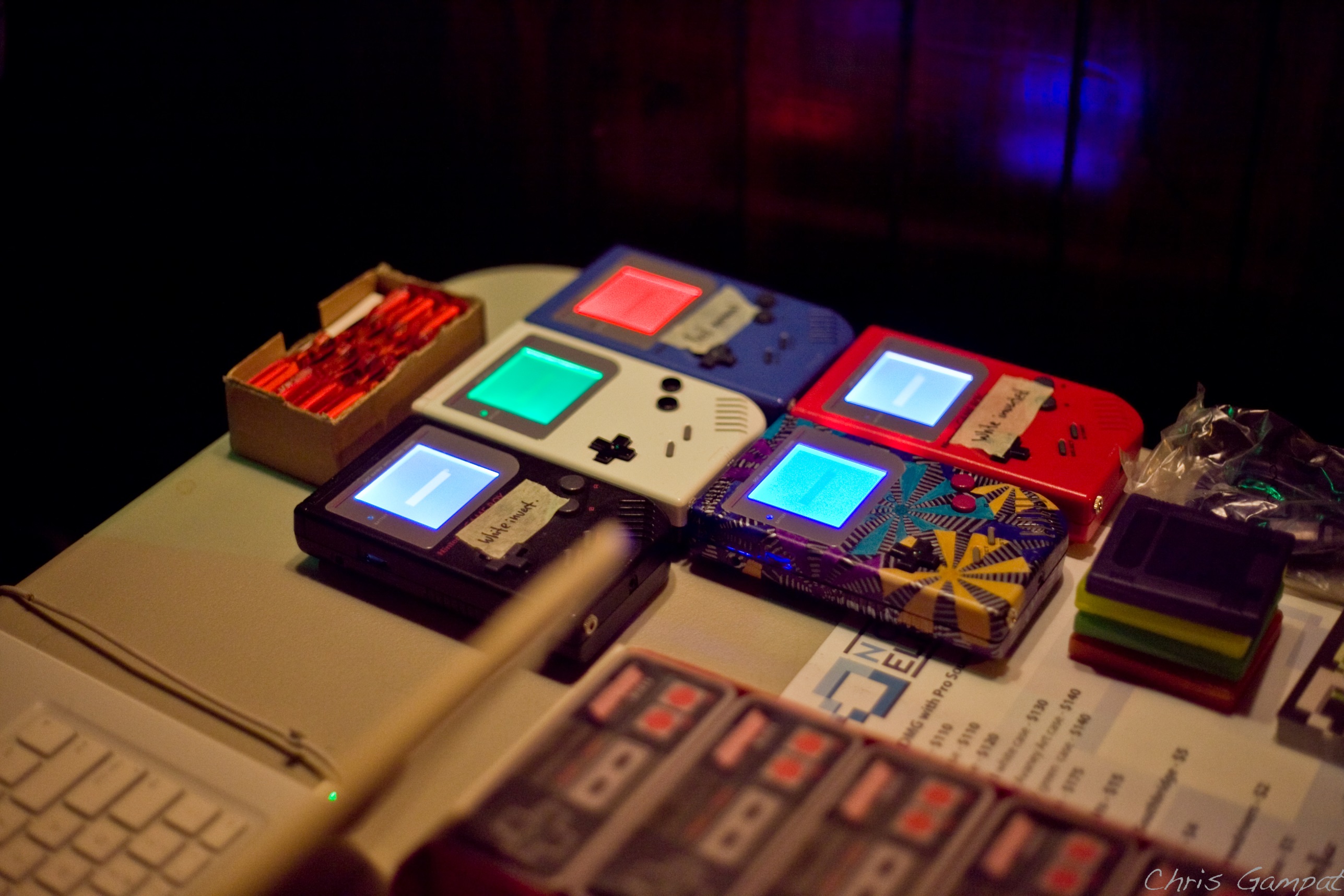 Zábavná a aktivní výuka

  http://gamesforlibraries.blogspot.cz/
 
  http://www.polleverywhere.com/
  http://www.gosoapbox.com/
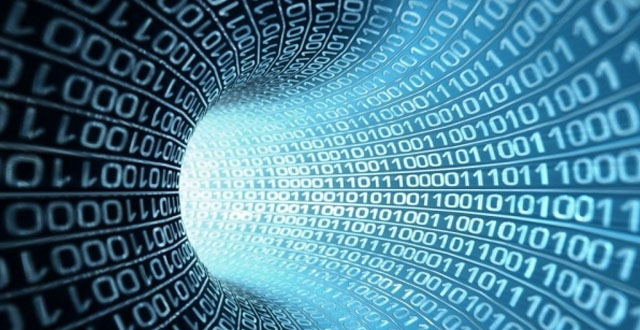 Research Data Literacy
  =
  Datová gramotnost

  Data Librarian = Datový knihovník
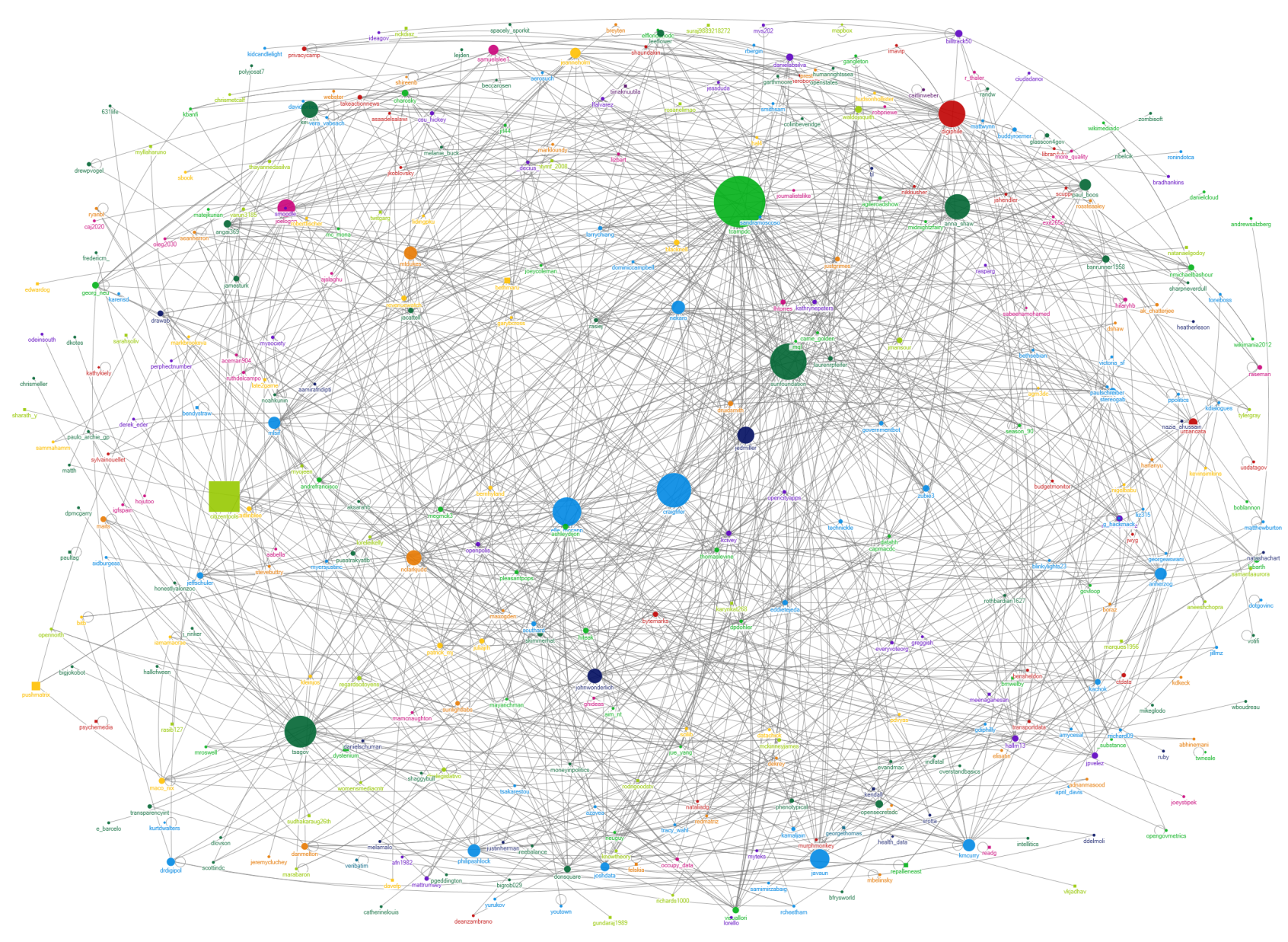 Mapování curricula
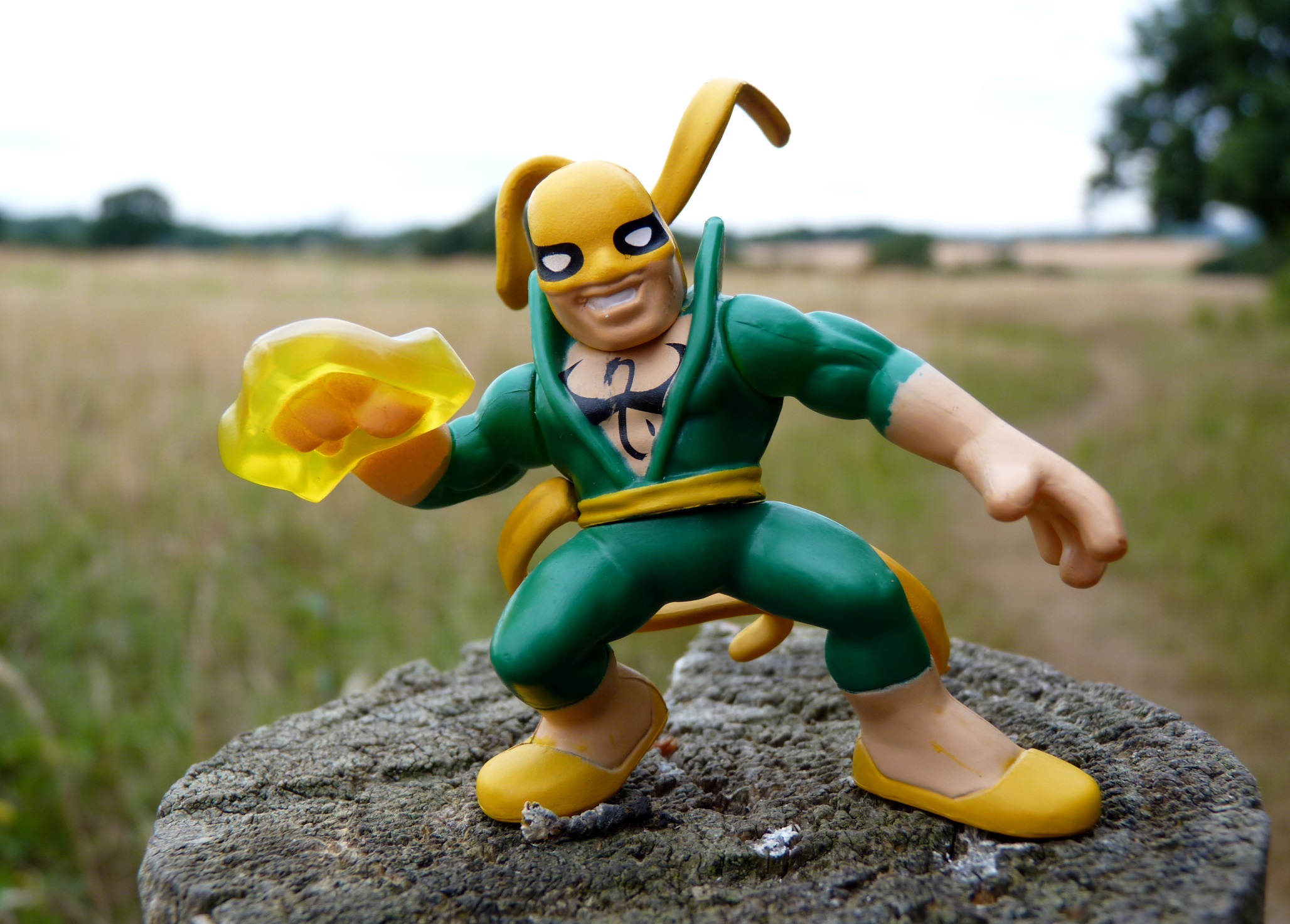 Nebojte se!   
   Prezentujte!    
   Reprezentujte! 
   Užívejte si!
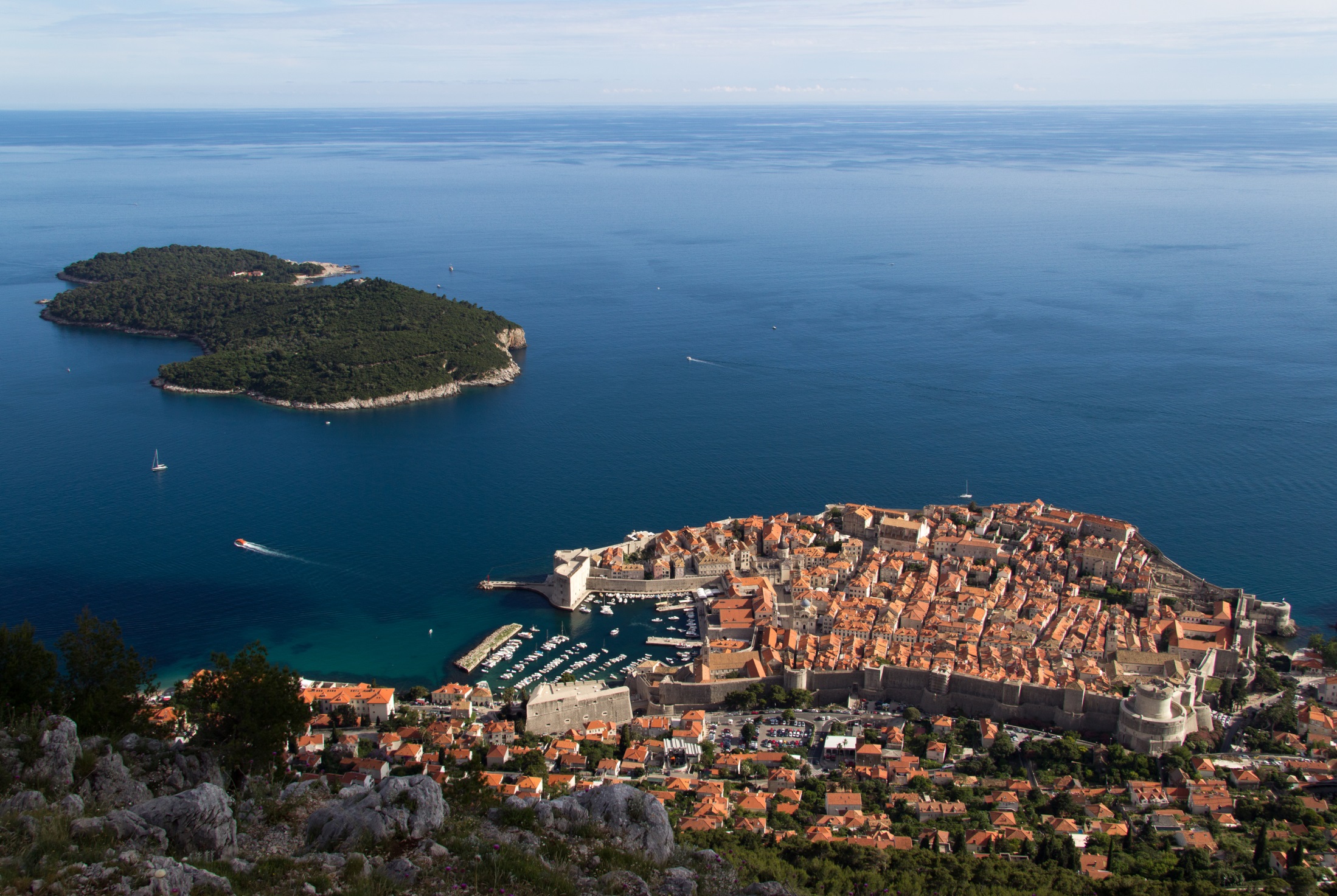 ECIL 2014
Říjen 2014, Dubrovník
www.ilconf.org
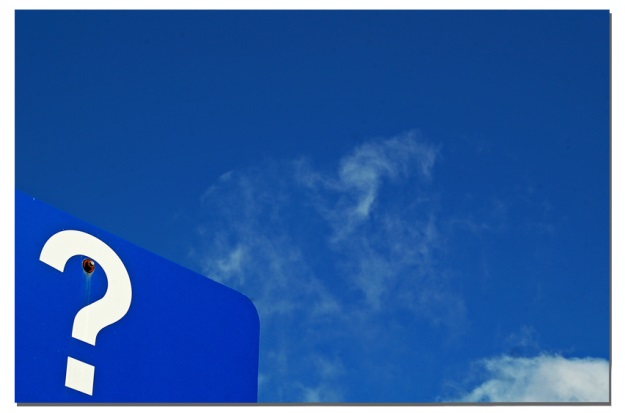 Otázky?
Petra Dědičová
       dedicova@lib.vutbr.cz
Použité obrázky

  Raul Colon, http://www.flickr.com/photos/rauljcolon/7209194582/(CC BY 2.0)
  PhD on Track http://www.phdontrack.net(CC BY-NC-SA)
  Alberto. G. http://www.flickr.com/photos/albertogp123/5843577306/(CC BY 2.0)
  ChrisGampat http://www.flickr.com/photos/chrisgampat/4195345708/(CC BY 2.0)
  infocux Technologies http://www.flickr.com/photos/infocux/8450190120/(CC BY-NC 2.0)
  justgrimes http://www.flickr.com/photos/notbrucelee/7219422352/ (CC BY-SA 2.0) 
  Gregg  http://www.flickr.com/photos/moto101/6052419889/(CC BY-ND 2.0)
  Magnus von Koeller http://www.flickr.com/photos/magnusvk/8991708206/(CC BY-NC-SA 2.0)
  Corey Templeton http://www.flickr.com/photos/coreytempleton/3935005227/(CC BY-NC-ND 2.0)